Accept an IM request
Click anywhere on the picture display area of the IM request pane.
Lync 2013 for Office 365 Quick Reference
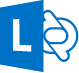 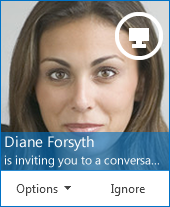 IM, Presence, and Contacts
Set or change your presence 
Presence lets other people see at a glance whether you and your contacts are currently available. Here are the available presence statuses and what they mean:
Find someone
The quickest way to find someone via Lync is to launch a search by typing the person’s name, phone number, or IM address in the search box on the Lync main window. The results display automatically.
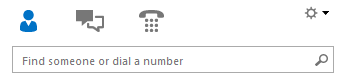 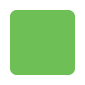 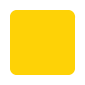 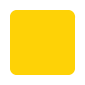 Add a contactYour Contacts list simplifies your communications and lets you see presence and contact information for the people most important to you. Add to it the people you expect to be interacting with regularly. If your company allows it, you can add Lync users outside your company as well as within. To add someone as a contact:
Use Lync search to find the person you want to add. (See Find someone.)
Right-click the person’s listing in the search returns.
Click Add to Contact List.
Click a group to add your new contact to.
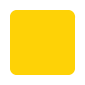 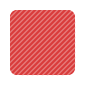 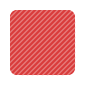 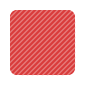 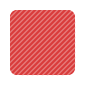 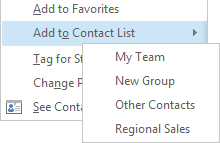 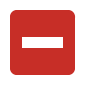 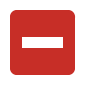 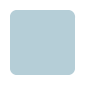 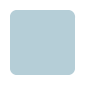 To change your presence, in the Lync main window, click the arrow next to your status, and then select a status from the list, such as Do Not Disturb.
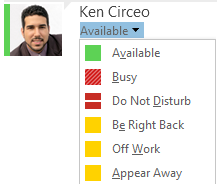 View a contact cardThe contact card contains details from a contact’s company directory, such as the person’s office location, phone numbers, organization, and Outlook calendar free/busy information.  To see someone’s card, find the person in your Contact list or via search, point to his or her picture, and then click See Contact Card.
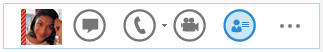 © 2012 Microsoft Corporation.  All rights reserved.
Add audio, video, sharing, to an IM conversation  You can quickly add audio, video, or a presentation to your IM conversation, and/or invite others to join the conversation by selecting the appropriate button(s) at the bottom of the conversation window:
Create a group
You can set up a group for each team you work with so you can see at a glance who’s available at any given time, or communicate with the entire team at once. To create a new group: 
In the Lync main window, click the Add a Contact button       .
In the drop-down menu, select Create a New Group. 
In the space that opens up at bottom of the window, type over the phrase New Group to give your group a name.
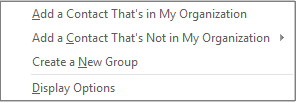 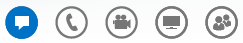 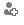 Switch between tabbed conversations
If you have several conversations or meetings going on at the same time, Lync displays them all in one place, which lets you toggle between them.  Click any tab to bring that activity to the foreground.
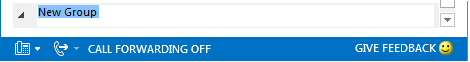 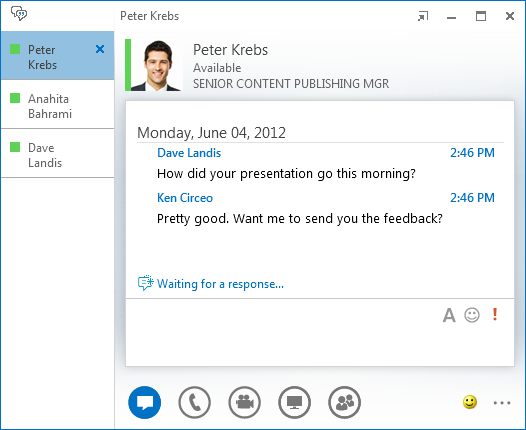 Send an instant message
Use instant messaging (IM) to get in touch right away with your available contacts.  
In your Contacts list, point to the picture of the contact you want to send an instant message to. To have an IM conversation with more than one contact, hold down the Ctrl key, and click each contact you want to include.)
In the display bar that appears, click the IM button. 
Type your message in the message input area at the bottom of the IM window, and then press the Enter key on your keyboard.
Find a previous IM conversation
If you use Outlook and Exchange, Lync automatically saves your IM conversation history. To view or continue a previous IM conversation or see an IM request you missed: 
Near the top of the Lync main window, click the Conversations tab            .
Click All or Missed, depending on what you’re looking for. If you don’t see the conversation you’re looking for, click View More in Outlook, at the bottom of the list. 
Double-click the conversation that you want to view or resume.
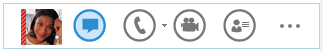 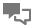